LES 160 – Matemática Aplicada a Finanças
1ª Prova –  15/Setembro/2015
Gabarito
Considere o Fluxo de Caixa abaixo. Calcule: (a) TIR, (b) VPL, (c) Payback e (d) Payback descontado. A taxa de juros (ou custo de oportunidade ou taxa de atratividade) é de 10% a.m. Apresente os cálculos e o resultado com duas casas decimais.
Considere o Fluxo de Caixa abaixo. Calcule: (a) TIR, (b) VPL, (c) Payback e (d) Payback descontado. A taxa de juros (ou custo de oportunidade ou taxa de atratividade) é de 10% a.m. Apresente os cálculos e o resultado com duas casas decimais.
VPL = 45,45
Considere o Fluxo de Caixa abaixo. Calcule: (a) TIR, (b) VPL, (c) Payback e (d) Payback descontado. A taxa de juros (ou custo de oportunidade ou taxa de atratividade) é de 10% a.m. Apresente os cálculos e o resultado com duas casas decimais.
Payback:
Payback: 0,83
Considere o Fluxo de Caixa abaixo. Calcule: (a) TIR, (b) VPL, (c) Payback e (d) Payback descontado. A taxa de juros (ou custo de oportunidade ou taxa de atratividade) é de 10% a.m. Apresente os cálculos e o resultado com duas casas decimais.
Payback:
Payback: 0,92
Uma loja oferece uma mercadoria por R$ 600,00 a vista. Se o cliente optar por comprar a prazo, a mesma mercadoria é vendida por R$ 606,00 para ser paga em 45 dias. Qual é a taxa de juros simples, ao ano, cobrada pela loja?
Sd = P*[1+(i/360)*n]
606 = 600*[1+(i/360)*45]
606/600 = 1+ i/8
1,01 = 1 + i/8
i/8 = 0,01
i = 0,01*8 = 0,08
i = 8%
Um indivíduo realiza uma aplicação de R$ 500,00 pelo prazo de 3 meses. No vencimento, é resgatado o valor do principal acrescido dos juros, totalizando R$ 665,50. Considerando que os juros da aplicação eram compostos, calcule o taxa de mensal de juros desta operação. Considere que ocorre capitalização mensal dos juros.
Um indivíduo possui R$ 700,00 em uma aplicação que lhe rende 1,0% ao mês (juros compostos). Ele deseja adquirir uma mercadoria que custa R$ 700,00 a vista ou R$ 730,00 para pagar com 150 dias de prazo. Ele deve comprar a vista ou a prazo? Explique sua reposta apresentando os cálculos
Se aplicar os R$ 700,00:
Sd = P*(1+ i)n
Sd = 700*(1+ 0,01)5
Sd = 700*(1,01)5
Sd = 700*1,05101 
Sd = 735,71
R$ 735,71 > R$ 730

 Melhor comprar a prazo
Um comerciante vende a vista uma mercadoria por R$ 400,00. Considerando que ele possui uma linha de crédito que lhe custa 4% ao mês (juros compostos), por qual preço ele deverá vender a mesma mercadoria concedendo prazo de 60 dias para o pagamento?
60 dias = 2 meses
Sd = P*(1+ i)n
Sd = 400,00*(1+ 0,04)2
Sd = 400*(1,04)2
Sd = 400*1,0816 
Sd = 432,64
Em 10/09/2015 estava anunciado na internet o seguinte produto:
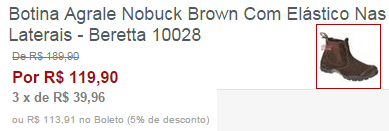 Considerando que a taxa de juros (ou custo de oportunidade ou taxa de atratividade) é de 4% a.m., é mais interessante comprar a vista ou parcelado? Apresente seus cálculos.
R$ 110,89 < R$ 113,91  Melhor comprar a prazo
Em 10/09/2015 estava anunciado na internet o seguinte produto:
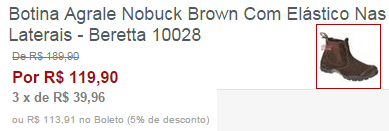 Considerando que a taxa de juros (ou custo de oportunidade ou taxa de atratividade) é de 8% a.m., é mais interessante comprar a vista ou parcelado? Apresente seus cálculos.
R$ 102,98 < R$ 113,91  Melhor comprar a prazo
O valor de R$ 500,00 foi aplicado a juros compostos de 0,4% a.m., mais a variação do IGP-M. Sabendo que o valor foi aplicado em janeiro de 2015, qual foi o saldo em abril de 2015?
Dados:
Saldo = 518,34